Органические вещества клетки. Углеводы
Автор: Першина О.В.
Учитель биологии 
ГОУ СОШ №405
 Москва. 2012
Клетчатка - отруби
Солома - клетчатка
Гликоген
Участок молекулы гликогена; остатки глюкозы соединены 1,4-гликозидными связями, а в точке ветвления - 1,6-гликозидной связью
Гликоген
Гликоген накапливается в мышцах (5%) и печени (95%)
Шампунь с гликогеном
Для жирных, лишенных жизненной энергии и блеска волос. Янтарь, гликоген, УФ фильтры. Придает пышность, объем и блеск. Интенсивно ухаживает и защищает волосы.
Физические свойстваЖесткий, полупрозрачный
Хитин. вещество, которое получают из крыльев майского жука. При помощи обработки хитина раствором щелочи получают хитозан, который активно применяется в косметологии.
Хитин. Распространение в природе
Хитин — один из наиболее распространённых в природе полисахаридов — каждый год на Земле в живых организмах образуется и разлагается около 10 гигатонн хитина.
.
Хитин. Распространение в природе
Выполняет защитную и опорную функции, обеспечивая жёсткость клеток — содержится в клеточных стенках грибов
Хитин. Распространение в природе
Главный компонент экзоскелета членистоногих.
Также хитин образуется в организмах многих других животных — разнообразных червей, кишечнополостных и т. д.
Хитин. Распространение в природе
Во всех организмах, вырабатывающих и использующих хитин, он находится не в чистом виде, а в комплексе с другими полисахаридами, и очень часто ассоциирован с белками. Несмотря на то, что хитин является веществом, очень близким по строению, физико-химическим свойствам и биологической роли к целлюлозе, в организмах, образующих целлюлозу (растения,  некоторые бактерии) хитин найти не удалось.
Хитин. Распространение в природе. Хитиновый покров Членистоногих
Хитин. Распространение в природе. Хитиновый покров Членистоногих
Хитиновый покров Членистоногих. Линька
Хитин. Распространение в природе. Хитин образует оболочки клеток грибов
Защитная функция углеводов
Слизи 
имеют важную защитную функцию в организмах  животных
Камедь является главным компонентом 
экссудатов  выделяемых растениями при механических повреждениях коры.
Защитная функция углеводов Слизистая желудка и смола (камедь)
Хитин. Распространение в природе. Хитин образует оболочки клеток у некоторых бактерий
В него входят полисахариды, липоиды, аминокислоты и др.
Главным и специфичным для клеточной стенки компонентом является муреин, или пептидогликан
Химический состав бактериальной оболочки неоднороден.
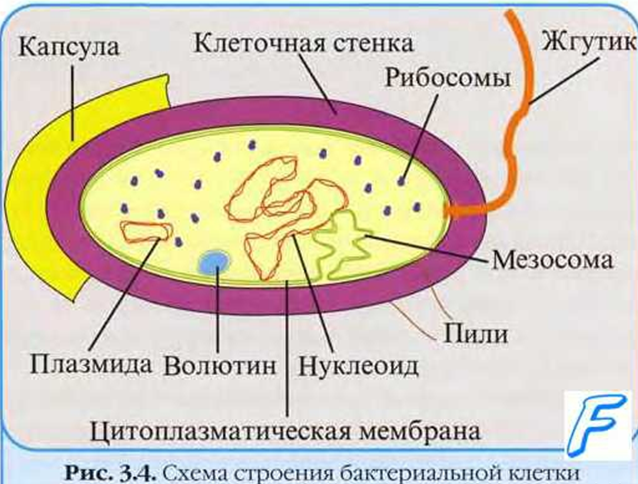 Функции углеводов
Энергетическая 
Запасающая 
Структурная 
Защитная 
Структурная